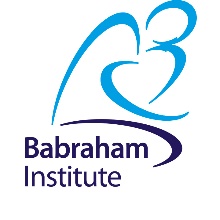 Joint profiling of chromatin accessibility, DNA methylation and transcription in single cells
Stephen Clark – Reik Lab, Babraham Institute
Background
Bulk analyses mask intercellular differences
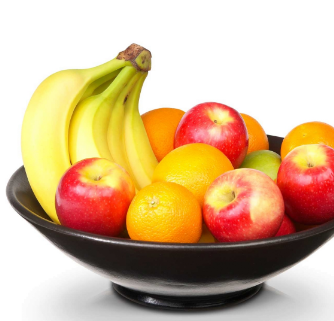 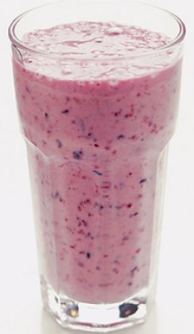 vs.
Background
Bulk analyses mask intercellular differences
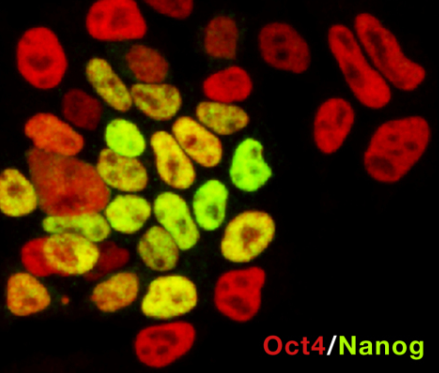 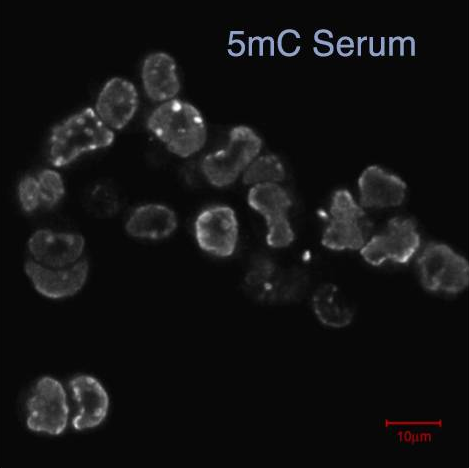 Silva J, Smith A, Cell, 2008
Fitz et al, Cell Stem Cell, 2013
Background
Parallel single-cell methods can be used to infer relationships at individual loci
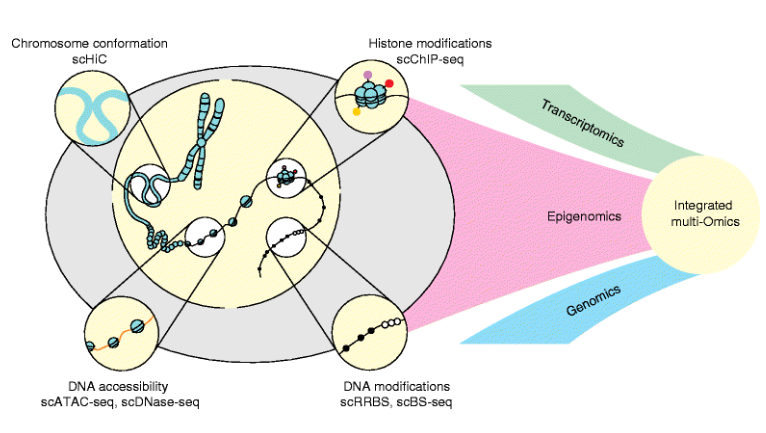 Image from Clark et al Genome Biology 2016
scBS-seq
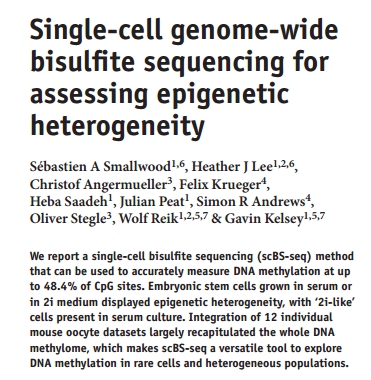 scBS-seq
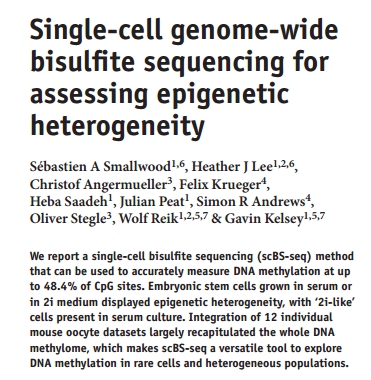 Bisulfite conversion: 
Efficiently discriminates 5mC from C
Fragments DNA – loss of sequences
scBS-seq
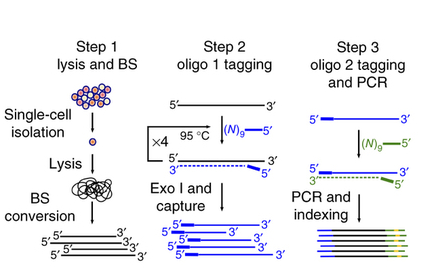 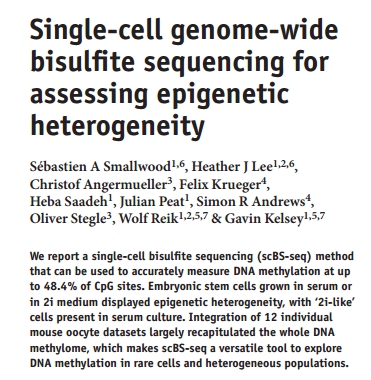 scBS-seq
Typically achieve 20% genome coverage with high concordance to bulk data-sets
Smallwood et al (2014)
8
Upgraded scBS-seq
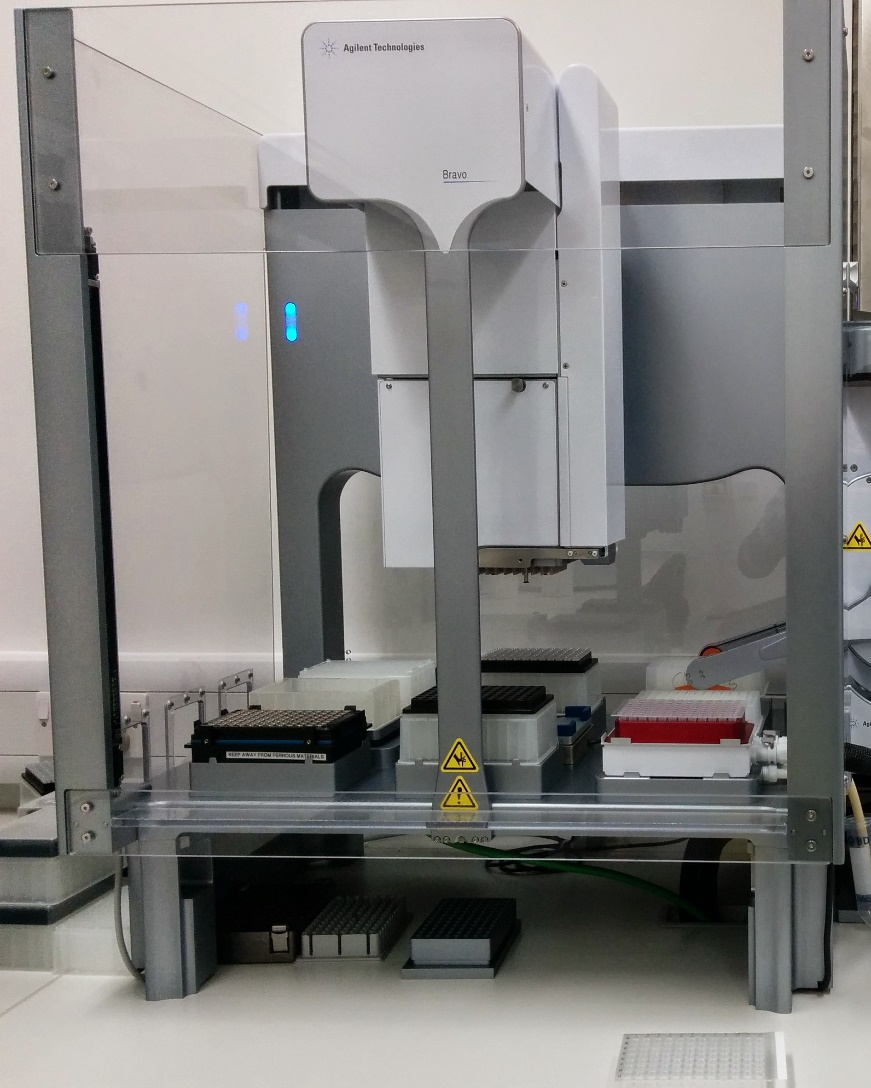 Throughput = 192 cells (vs. 12 previously)
Improved mapping efficiencies (= lower seq costs)
Upgraded scBS-seq
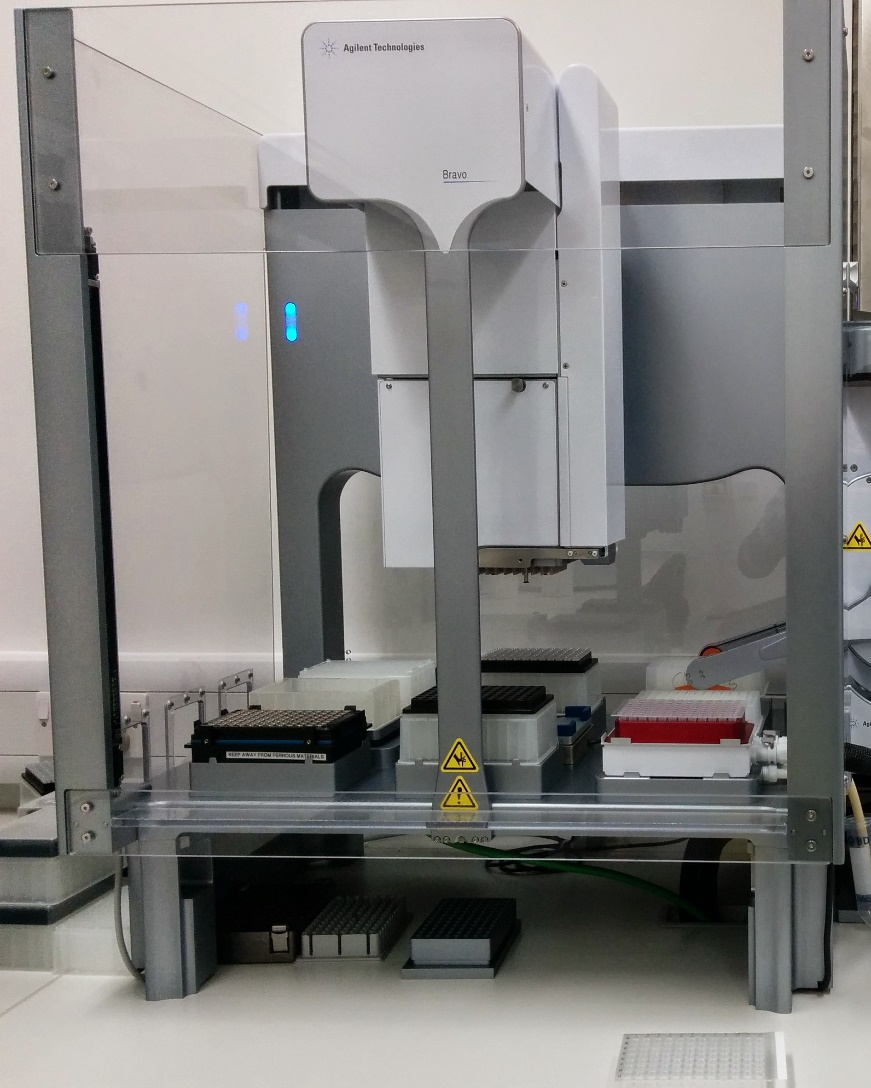 Throughput = 192 cells (vs. 12 previously)
Improved mapping efficiencies (= lower seq costs)
No improvements in coverage
scM&T-seq (+ RNA-seq)
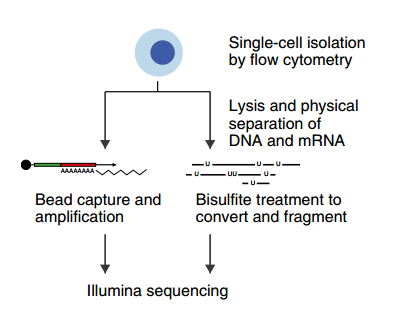 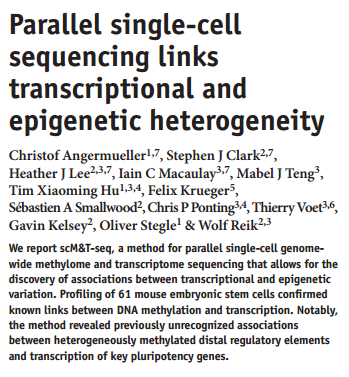 scM&T-seq can discover novel relationships
Analyse relationship between methylation and transcription
Each gene is a data point
i.e. we see how methylation associates with transcription for every locus in the genome
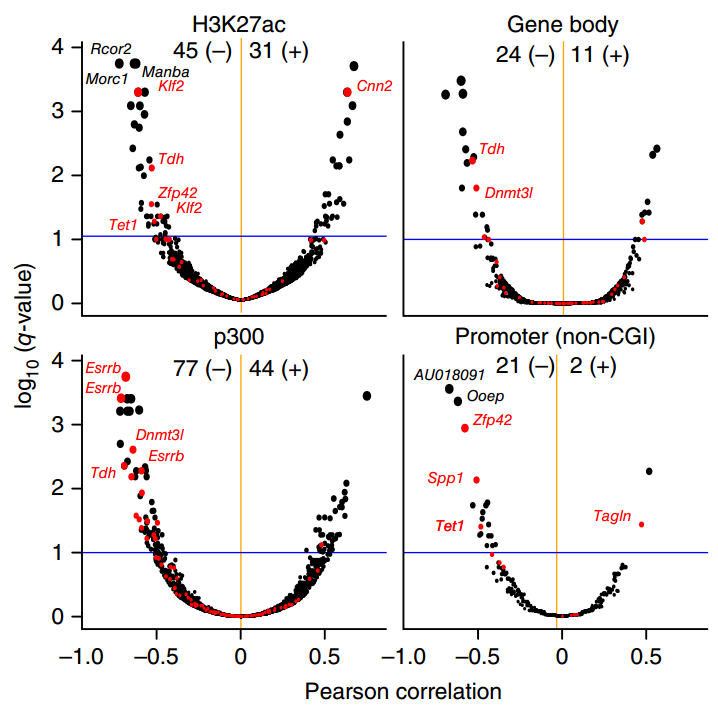 scNMT-seq: chromatin accessibility
Methylase accessibility
Methylase enzyme labels exposed DNA
Bisulfite conversion used to discriminate open/closed
Initially used in species lacking endogenous cytosine methylation
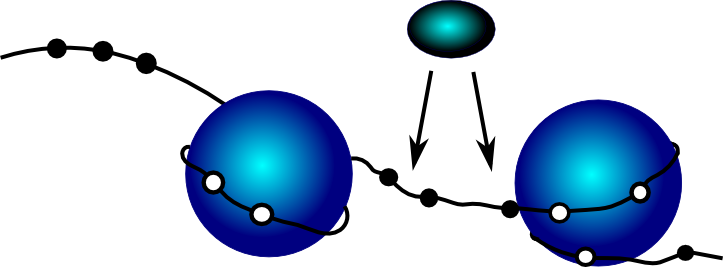 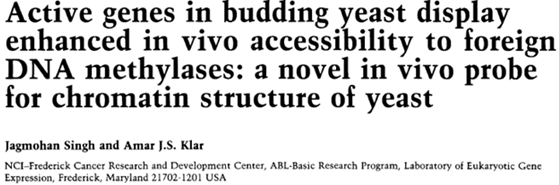 NOMe-seq
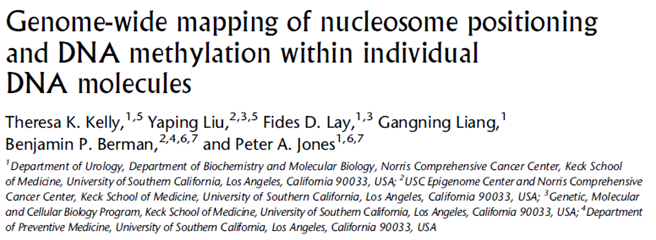 M.CviPI (isolated from Cholora virus) methylates GpC
Endogenous GpC methylation <1% in most mammalian cells
Simulatanous read-out of endogenous CpG methylation and accessibility marked with GpC methylation
Methylase vs. fragmentation
Can discriminate between inaccessible chromatin and missing data

Higher maximum resolution:
GpC every 16bp
125bp read has on average ~8 independent sites
3-5M reads mapped per cell (using scBS) = 10’s of millions of data points per cell

Parallel information from the same cell:
Endogenous CpG methylation
Compatible with G&T-seq to capture RNA
scNMT-seq
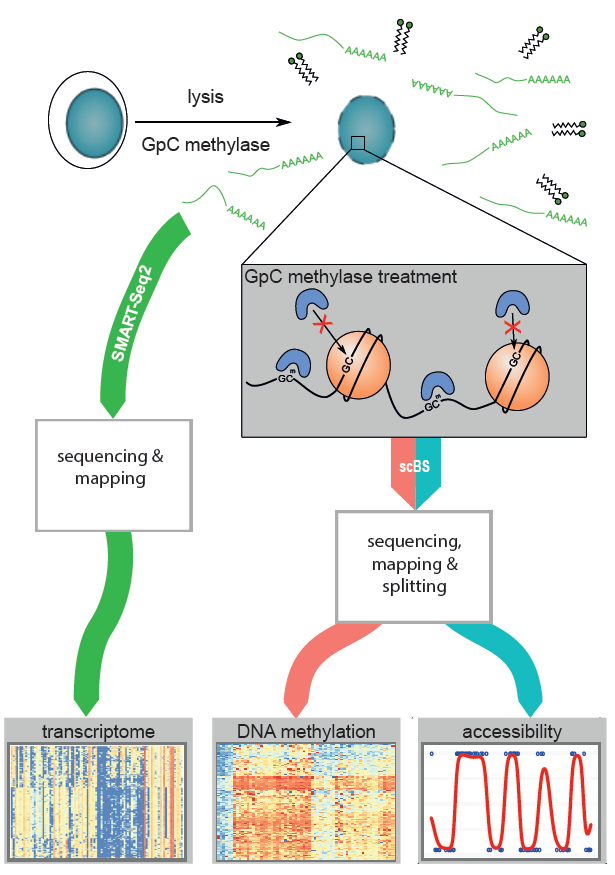 + chromatin accessibility
GpC methylase to mark open chromatin
BS-seq to discriminate open from closed
CpG methylation data also recovered
RNA-seq by separation of DNA/RNA
Genome-wide coverage
Number of sites covered per single cell (60 mES cells)
Methylation data is equivalent to previous data (except very small sites)
Accessibility data much improved over published methods (e.g. scATAC-seq = 10% promoters)
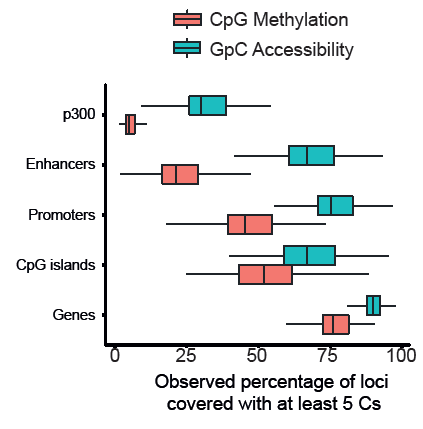 Correlation to published DNase-seq
Merged scNMT-seq correlates with DNase-seq at random 10kb windows
Merged scNMT-seq shows similar enrichment at promoters
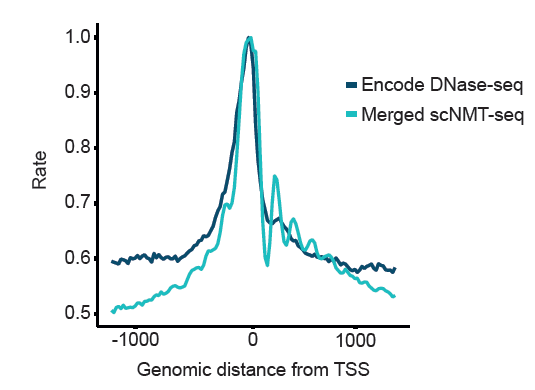 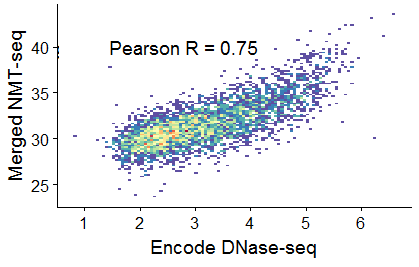 Accessibility increases with gene expression
Method can discriminate cell type
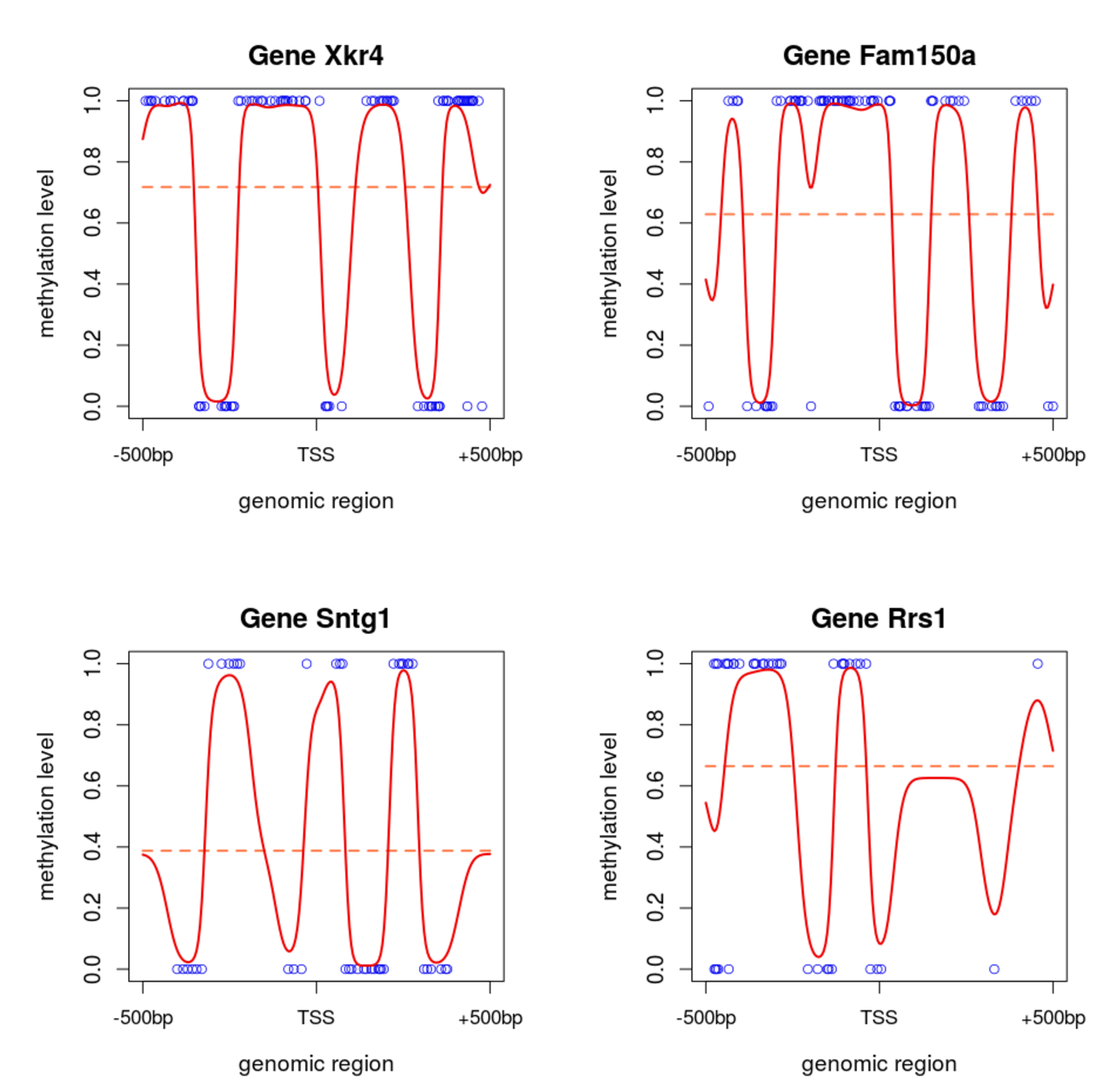 Nucleosome positions
Binomial Probit Regression likelihood to model methylation profiles
Accessibility data shows periodic pattern indicative of nucleosome positions (not present in CpG methylation data)
Andreas Kapourani
Cell – cell variance
Methylation variance is highest at enhancers

Accessibility variance is highest at known TF binding sites
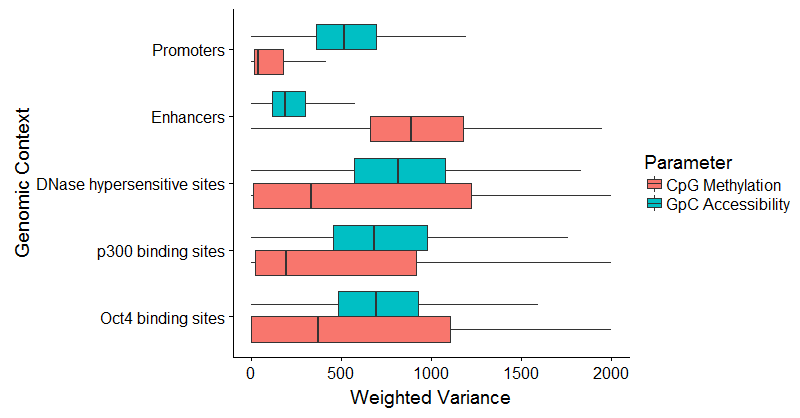 Methylation – accessibility correlations
p-values against Pearson R
QQ-plot of p-values
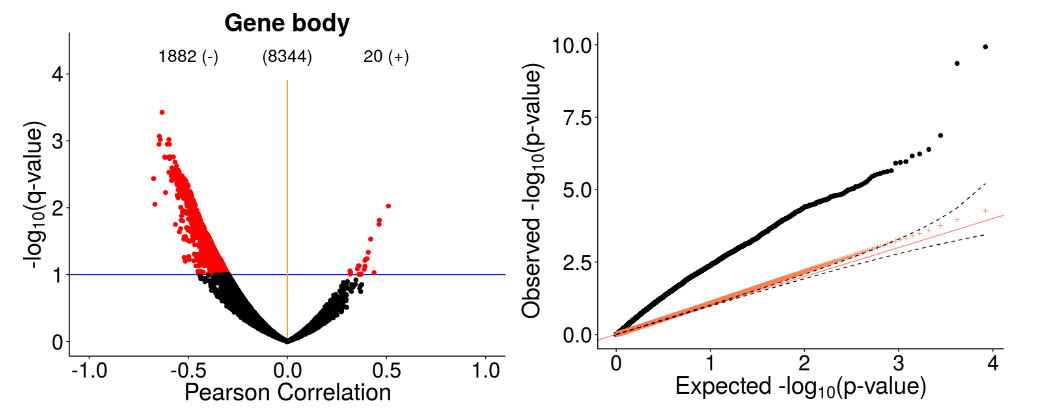 Methylation – accessibility correlations are widespreadTranscription correlations are rarer
Methylation - accessibility
Methylation - transcription
Accessibility - transcription
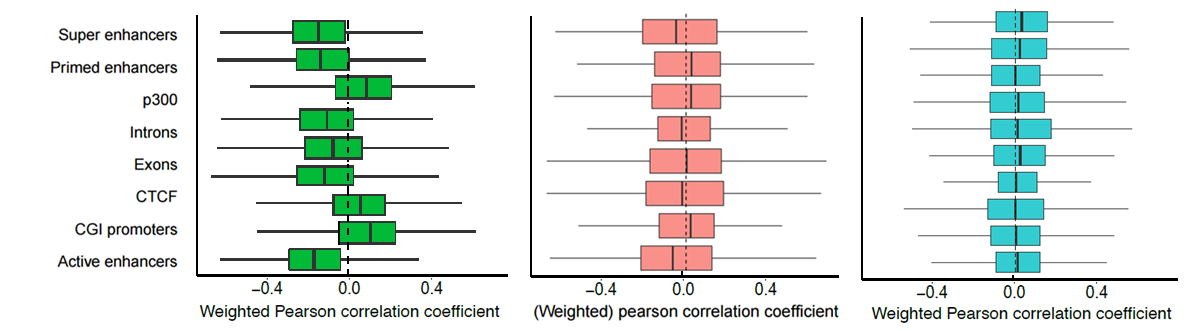 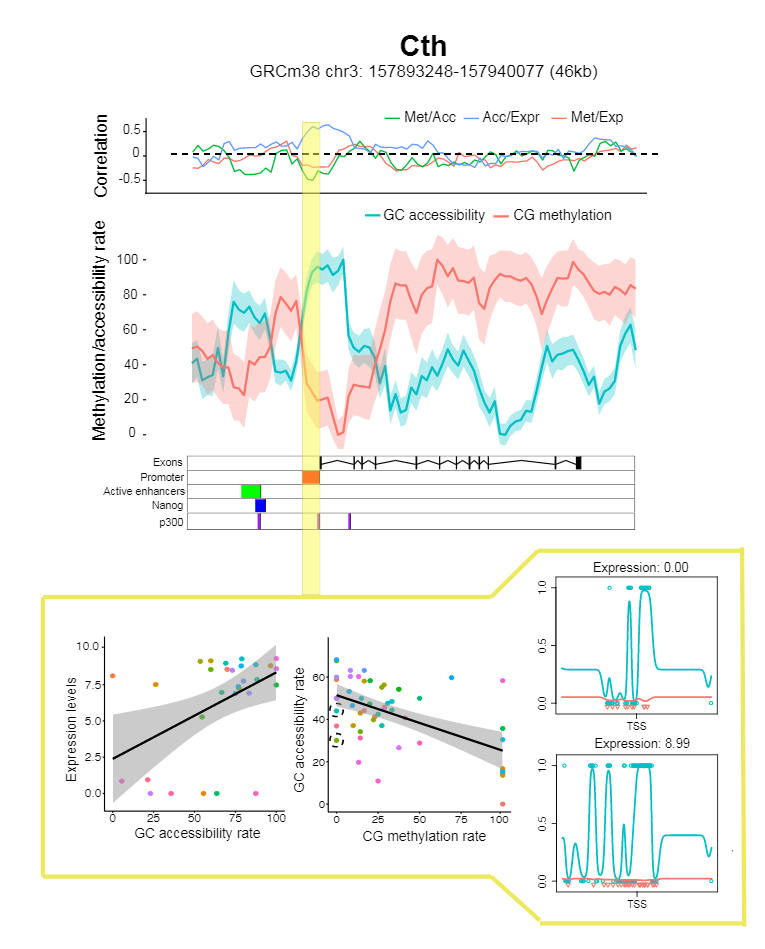 Example locus
Promoter association between accessibility and methylation
Promoter association between accessibility and transcription
Accessibility pattern at promoters varies and is associated with altered transcription
cell 1
low exp
cell 2
high exp
Summary
Combined profiling of chromatin accessibility / methylation / RNA in single-cells is possible
Can be used to discover locus specific associations
Between cell variation is context dependent and differs between methylation and accessibility
Confirmed trend of negative association between methylation and transcription / accessibility (and positive for accessibility – transcription)
Methylation – accessibility more tightly linked than with expression (in this population)

Outlook: study early cell fate decisions in mouse / human development
27
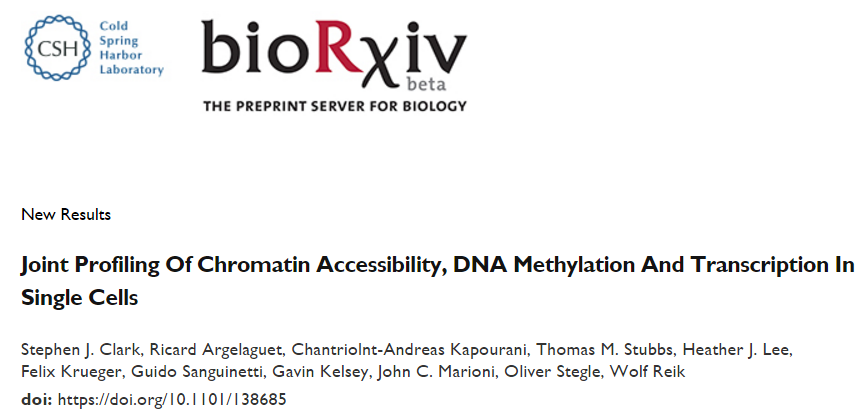 Acknowledgments
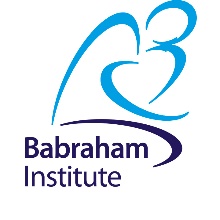 Analysis methods
Ricard Argelaguet
Andreas Kapourani
Christof Angermueller
Oliver Stegle
John Marioni
Members of Wolf Reik’s and Gavin Kelsey’s labs
Tom Stubbs
Courtney Hanna
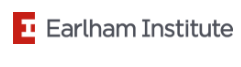 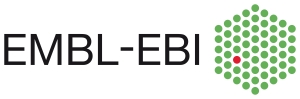 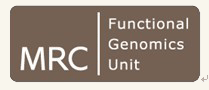 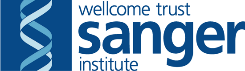 Development of scBS-seq
Heather Lee 
Sebastien Smallwood

CG and GC Methylation data processing
Felix Krueger
Development of G&T-seq and scM&T-seq
Iain Macaulay 
Mabel Teng 
Tim Hu
Thierry Voet
Chris Ponting
29